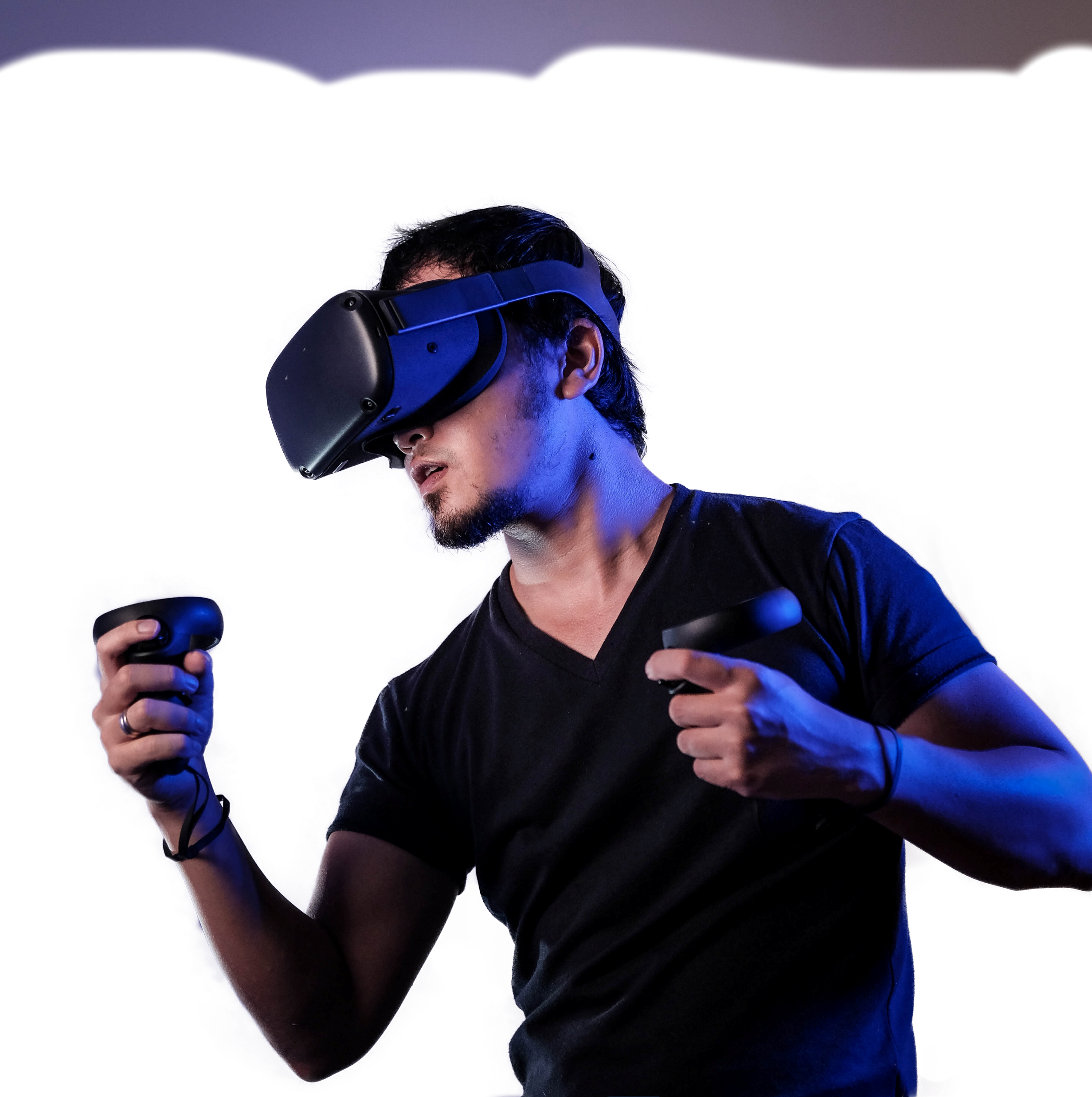 Конкурс «Цифровая волна» 2024Городской округ СтупиноМБОУ «Ивановская СОШ»«Свидетель исторических событий»
Подготовил учитель Андрианов Данила Владиславович
1
[Speaker Notes: Photo by Minh Pham on Unsplash]
Цель и актуальность работы
Целью данной работы является исследование применения различных вариантов виртуальных технологий на уроках истории

Актуальность работы заключается в том, что в ней рассматриваются возможности и особенности использования современных технологий в учебном процессе
Видео формата 360°
Учащаяся 11 класса выступает с докладом по теме «Взятие Рейхстага» с использованием видео в формате 360°
QR-Код с домашним задании
Виртуальная экскурсия
Зимний дворец и Эрмитаж. 1917 - https://hermitagemuseum.org/wps/portal/hermitage/panorama/virtual_visit/panoramas-e-1/?lng=ru
Эпоха Рембрандта и Вермеера. Шедевры Лейденской коллекции - https://hermitagemuseum.org/wps/portal/hermitage/panorama/virtual_visit/panoramas-l-2/?lng=ru
Виртуальный тур по выставке «Царство Урарту. Наследие древней Армении. Урашту – Харминуя – Армина» 2023–2024 годов - www.virtual.arts-museum.ru/data/vtours/urartu
Виртуальный тур по выставке «"Салоны" Дидро. Выставки современного искусства в Париже XVIII века» 2023 года - www.virtual.arts-museum.ru/data/vtours/didro/
Древнерусская архитектура - http://vma.muar.ru/ru/styles/#drevnerusskaya-arhitektura
Барокко - http://vma.muar.ru/ru/styles/#barokko
Виртуальная экскурсия
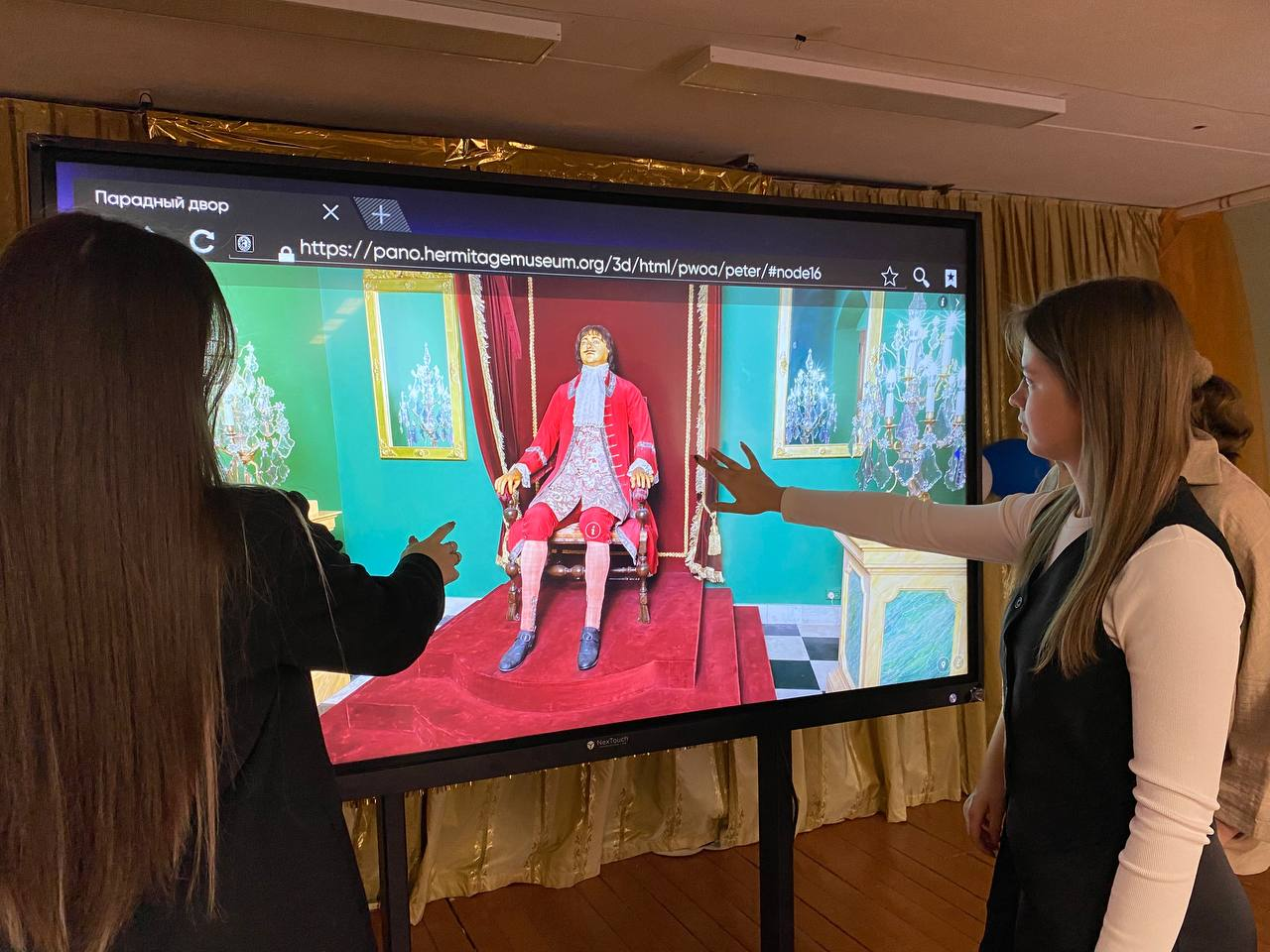 AR-технологии
Анализ результатов
Технологии VR повышают вовлеченность
01
Технологии VR повышают интерактивность
02
VR-технологии нужно использовать с умом
03
VR-технологии – дополнения к классическому уроку
04
Существуют различные формы, способы использования т
05
8
[Speaker Notes: Photo by James Yarema on Unsplash]
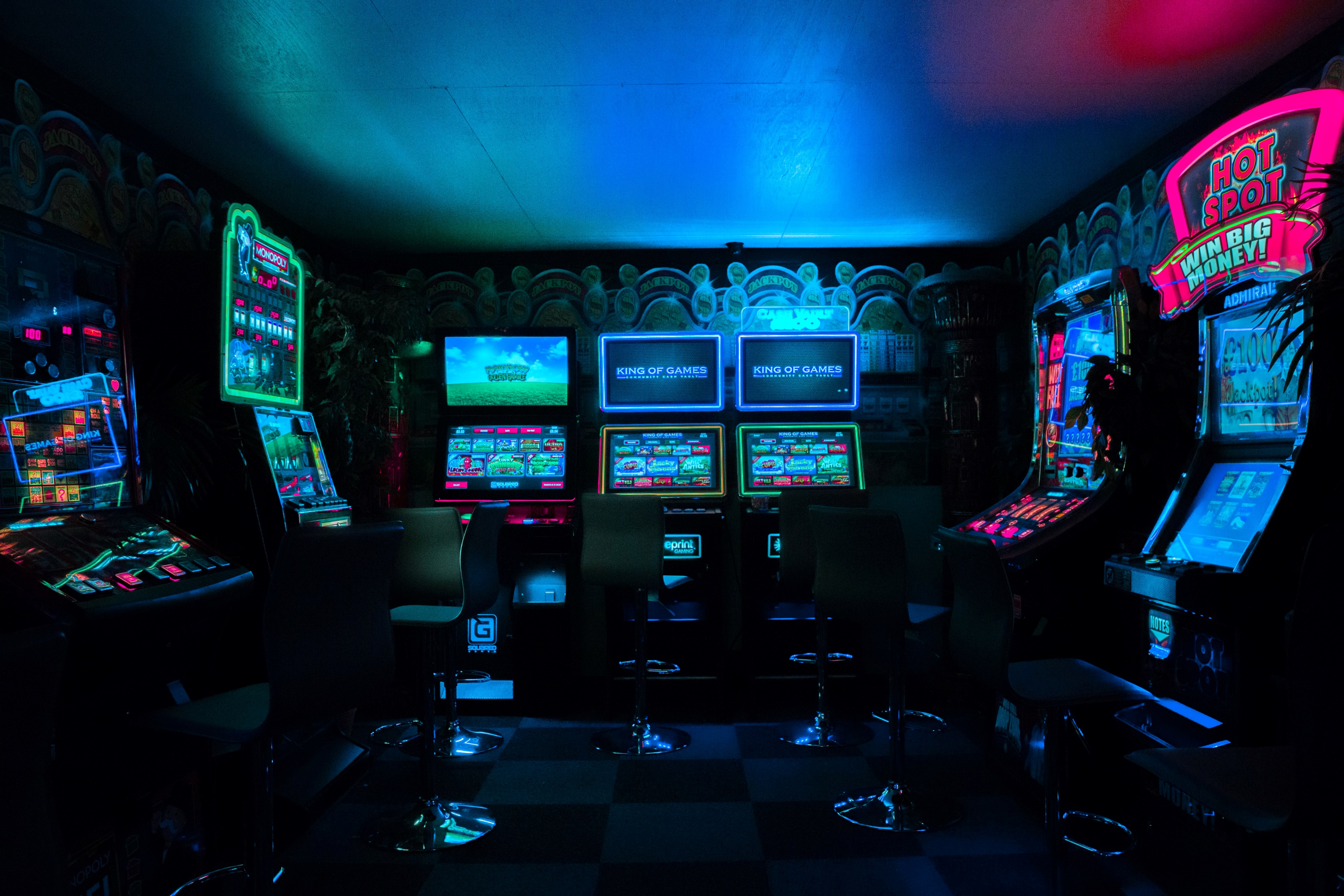 Практическая значимость
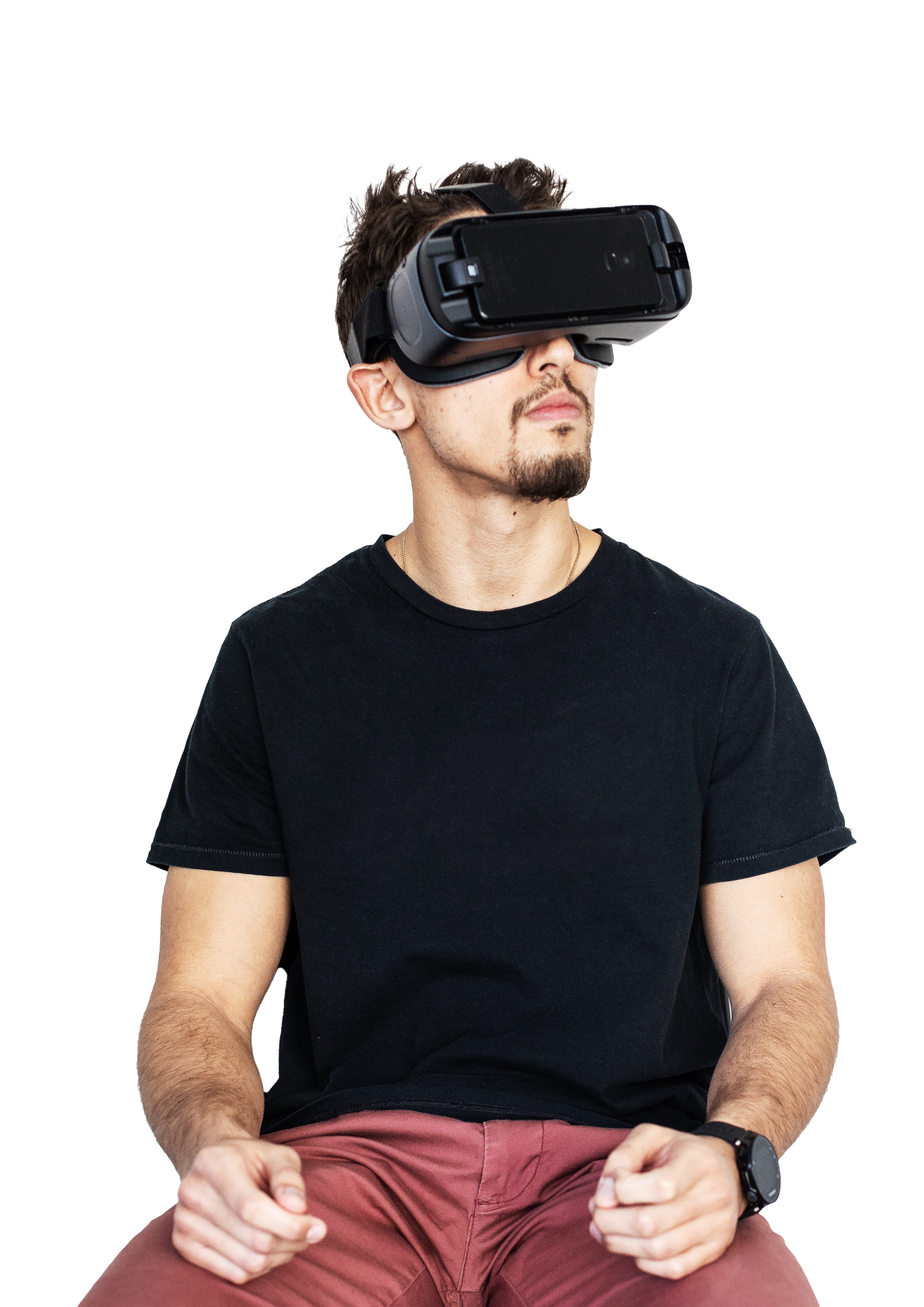 Учителя чаще используют QR-код во время уроков
Постоянно дополняется и используется «копилка» с виртуальными экскурсиями
Облегчается работа с раздаточным материалом
9
[Speaker Notes: Photo by Carl Raw on Unsplash 
Photo by Adrian Deweerdt on Unsplash]